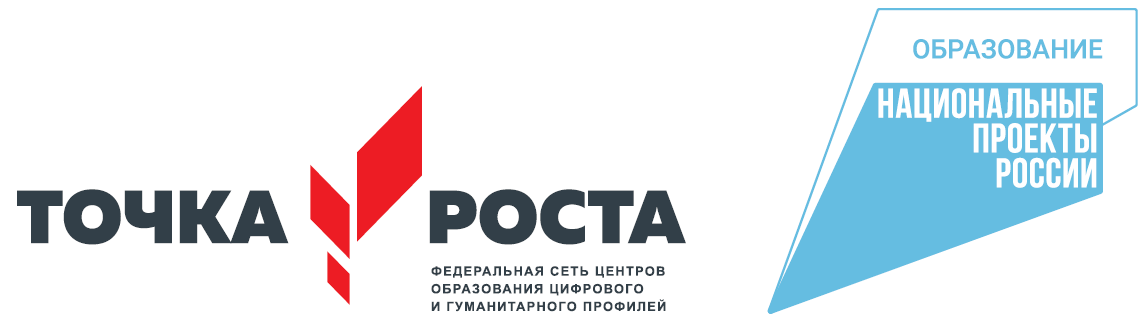 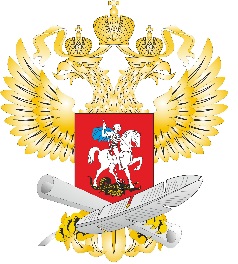 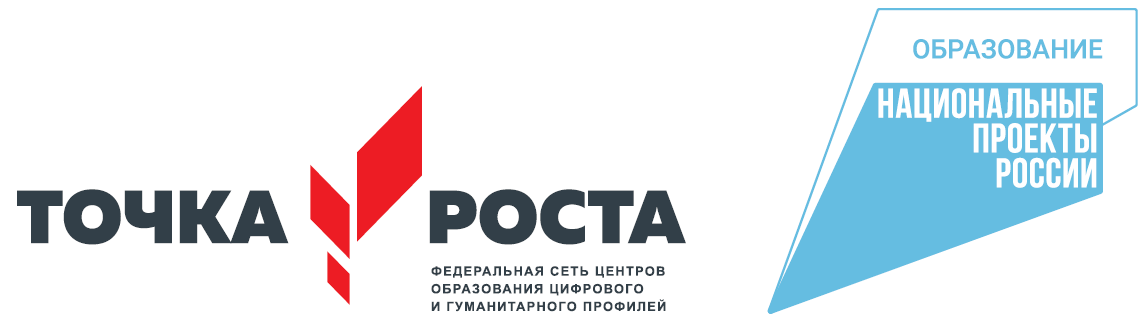 Общие рекомендации по созданию Центров образования образования естественно-научной и технологической направленностей «Точка роста» в 2021 году
Январь 2021
Зачем?
1
Совершенствование условий для повышения качества общего образования в общеобразовательных организациях, расположенных в сельской местности и малых городах 
Расширение возможностей обучающихся в освоении учебных предметов естественно-научной и технологической направленностей 
Практическая отработка учебного материала по учебным предметам «Физика», «Химия», «Биология»
Повышение охвата обучающихся общеобразовательных организаций сельской местности и малых городов образовательными программами общего и дополнительного образования естественно-научной и технологической направленностей на современном оборудовании
2
3
4
Как?*
В соответствии с утвержденными Минпросвещения России методическими рекомендациями в общеобразовательных организациях, расположенных в сельской местности и малых городах, создана (обновлена) материально-техническая база для реализации программ основного общего образования естественнонаучной и технологической направленностей и программ дополнительного образования соответствующей направленности путем формирования на базе общеобразовательных организаций Центров образования «Точка роста» с целью развития современных компетенций и навыков у обучающихся, а также повышения качества образования.
Основной задачей Центров образования «Точка Роста» является охват обучающихся общеобразовательных организаций программами основного общего и дополнительного образования на созданной (обновленной) материально-технической базе, в том числе с использованием дистанционных форм обучения и сетевой формы реализации образовательных программ.
* Характеристика результата федерального проекта
Документы на уровне образовательных организаций, информационная открытость
О создании Центра «Точка роста»
Об утверждении Положения о Центре «Точка роста»


  Образовательные программы общего и дополнительного        образования
Локальные акты
Образование
Создание раздела на сайте общеобразовательной организации «Центр «Точка роста»
Наличие информации об образовательных программах, оборудовании, плане работы, режиме занятий и пр.
Публикация сведений о функционировании Центра «Точка роста», в том числе о проводимых мероприятиях
Информационная открытость
Вариант оснащения «Стандартный комплект»*
Технологическая направленность
Естественнонаучная направленность
Стандартный комплект поставляется единым комплектом и не подлежит доукомплектованию за счет дополнительного оборудования профильного комплекта.
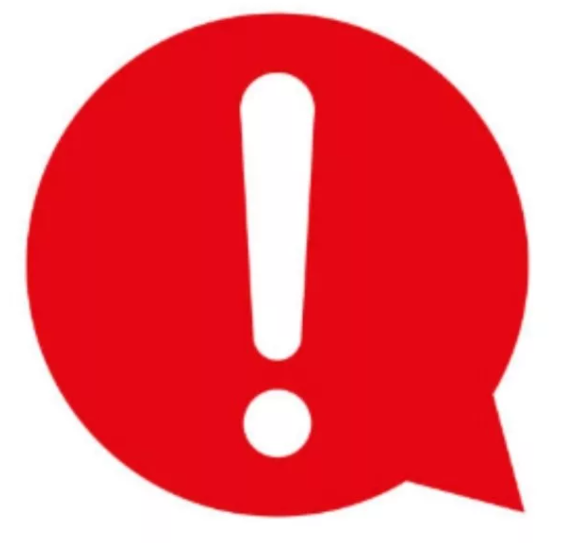 Общее оборудование
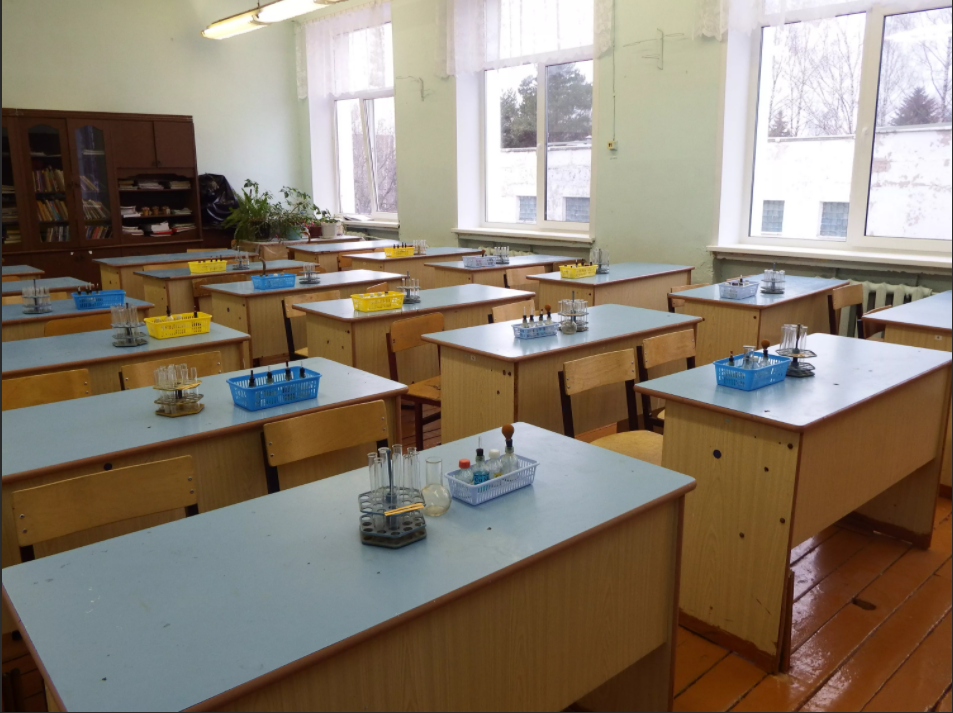 Биология
Компьютерное оборудование
Химия
Физика
* Для малокомплектных общеобразовательных организаций объем единиц средств обучения и воспитания представляется в меньшем количестве.
Вариант оснащения «Профильный комплект»
Базовая (обязательная) часть
Дополнительное оборудование
Естественнонаучная направленность
Естественнонаучная направленность
Компьютерное оборудование
Технологическая направленность
Профильный комплект 
=
 базовая (обязательная) часть 
+ 
дополнительное оборудование (по выбору)
Компьютерное оборудование
* Для малокомплектных общеобразовательных организаций объем единиц средств обучения и воспитания представляется в меньшем количестве.